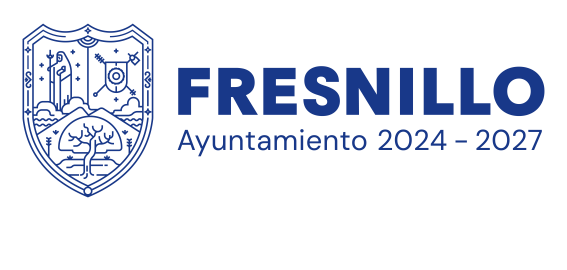 ORGANIGRAMA
Secretaría Técnica Enero – Marzo 2025.
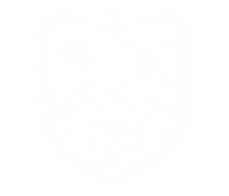 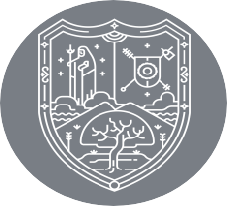 M.V.I. David Eduardo Paniagua Rodríguez
Secretario Técnico
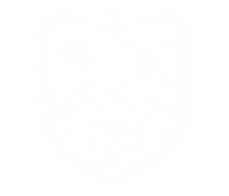 Héctor Moreno de Haro
Auxiliar General
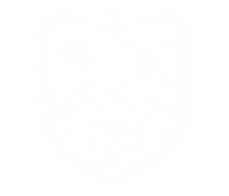 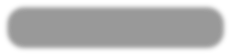 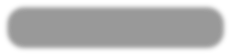 Lic. Jorge Luis Ornelas Hernández
Auxiliar General
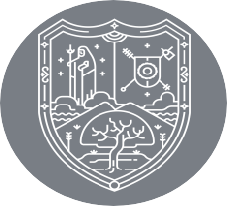 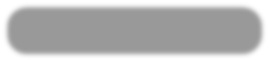 Lic. Edgar Aarón Velázquez Hernández
Director de Evaluación y Seguimiento
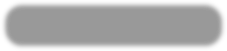 Lic. Carlos Emir Arellano Castro
Auxiliar Administrativo
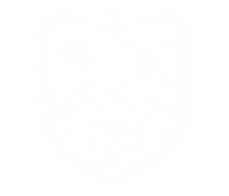 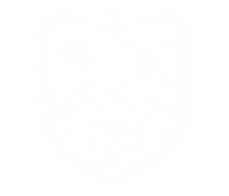 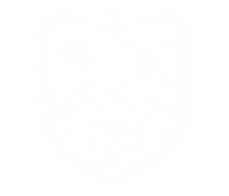 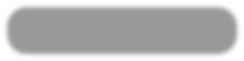 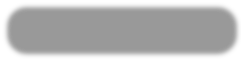 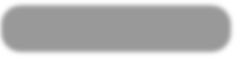 Ing. José Abraham Luna Ruedas Jefe de departamento de Gobierno Digital
L.A.E. Geraldin Muñoz Herrera
Jefa de departamento de Mejora Regulatoria
M.R.H. Edgar de la Cruz Delgado
Jefe de departamento de Consulta y Atención Ciudadana
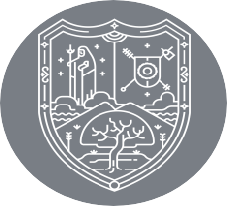 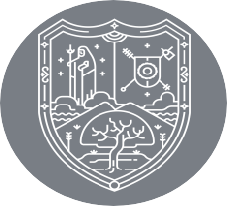 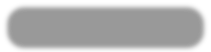 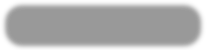 Lic. Fátima Stephania Sierra Castro
Administrativo Especializado
M.A.N Julia Navarro de Lira
Auxiliar Administrativo